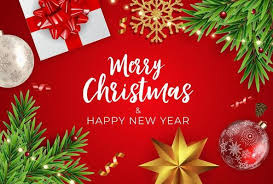 TRÒ CHƠI : THỬ TÀI BÉ YÊU
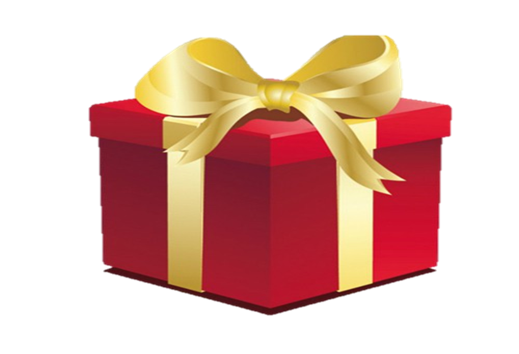 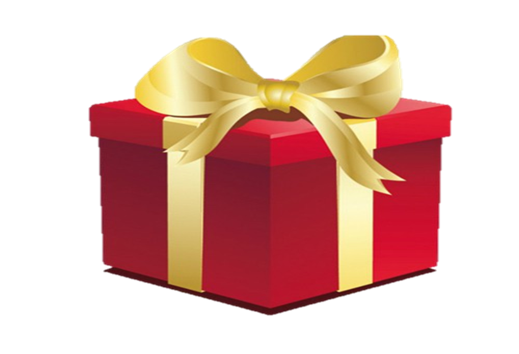 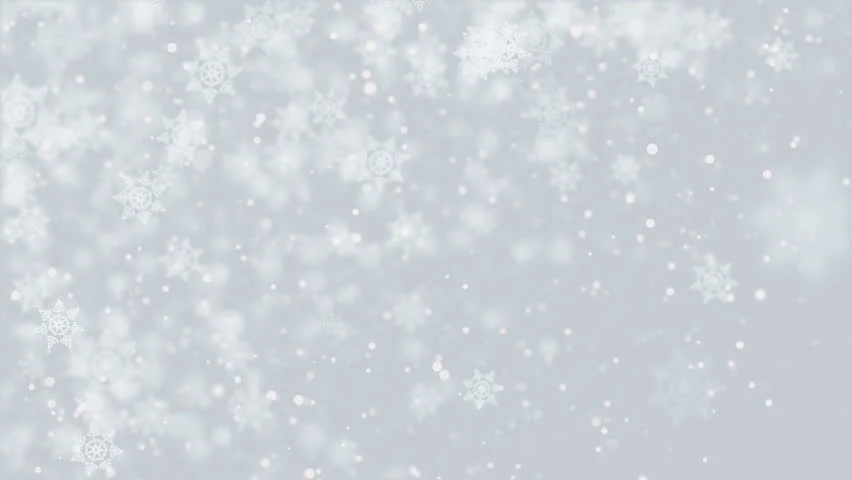 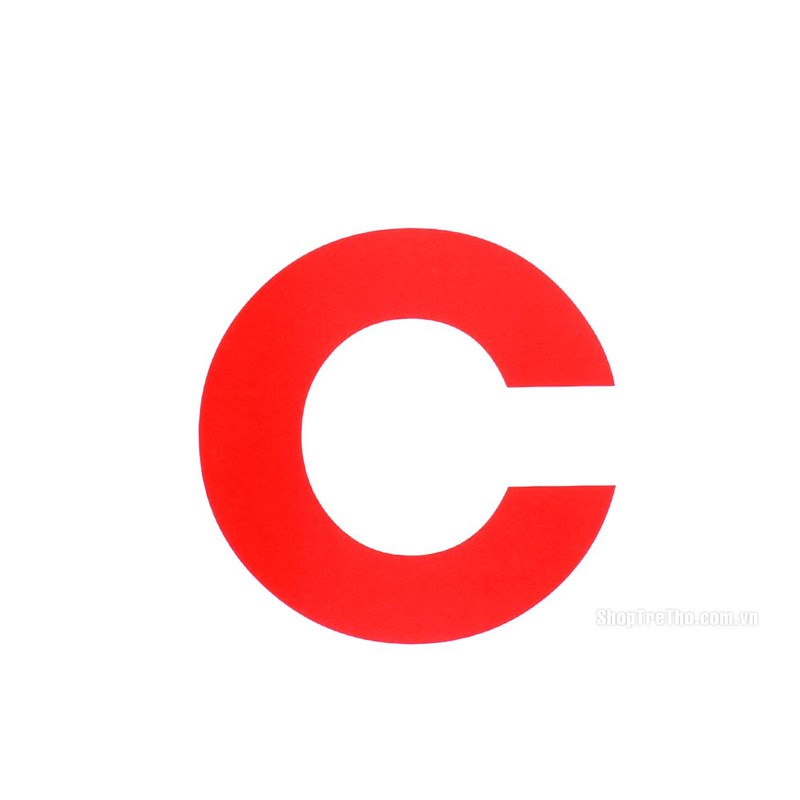 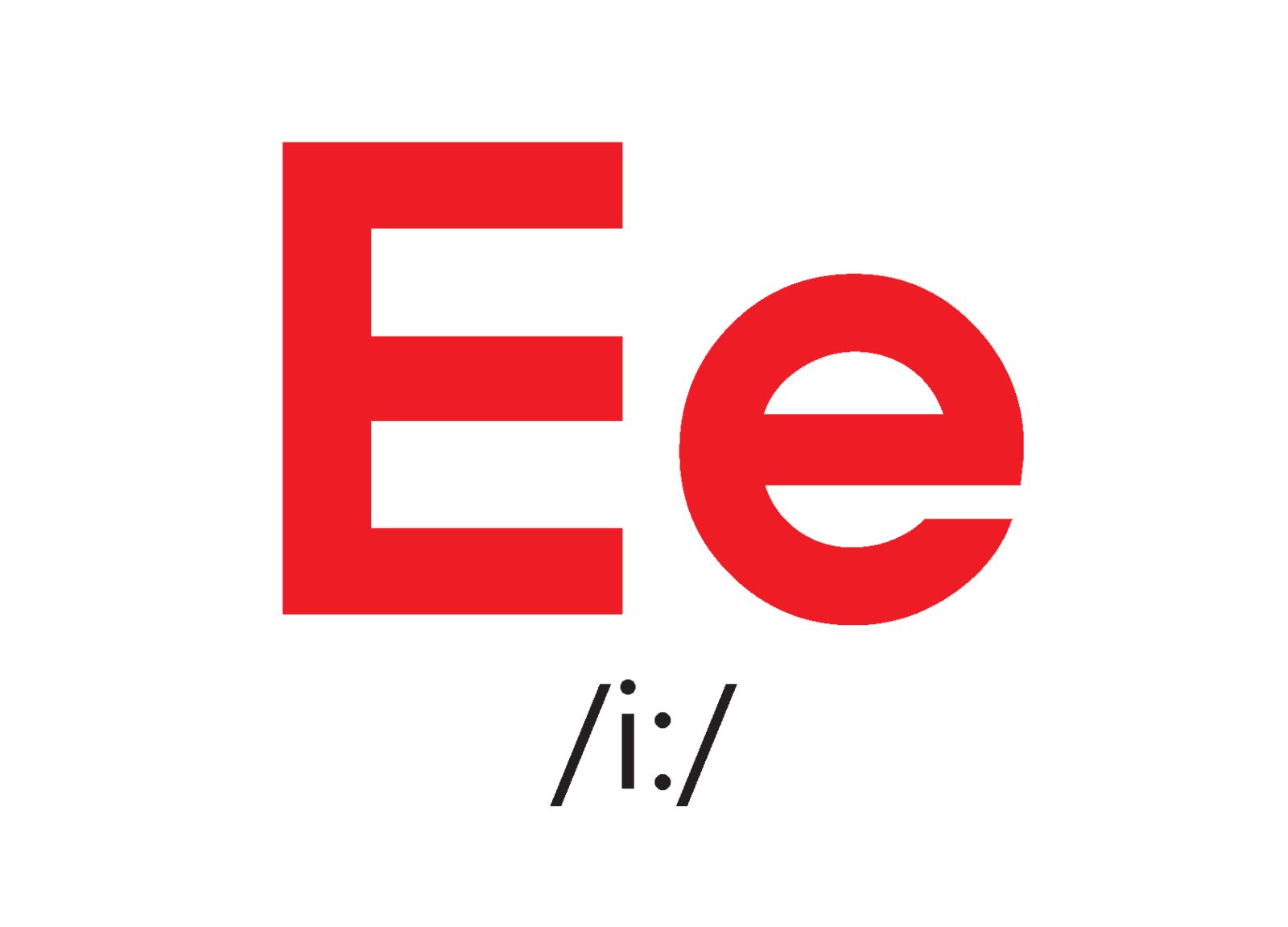 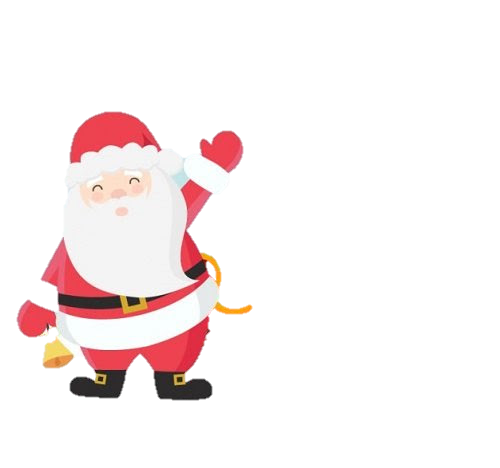 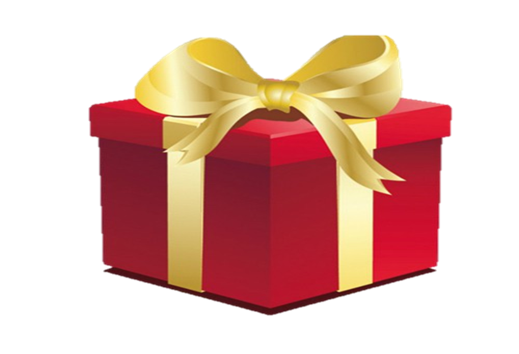 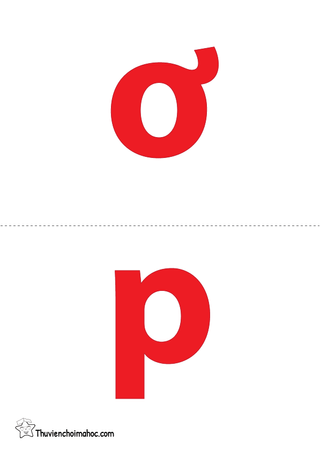 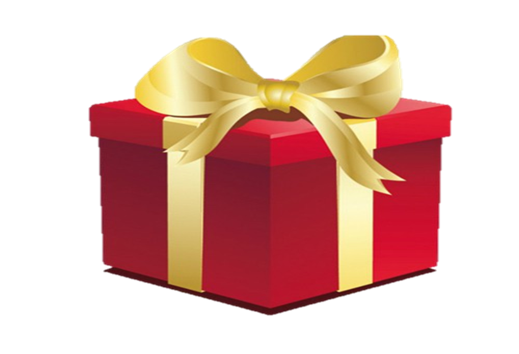 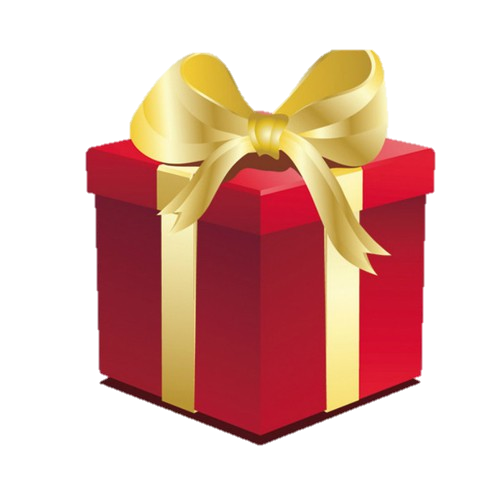 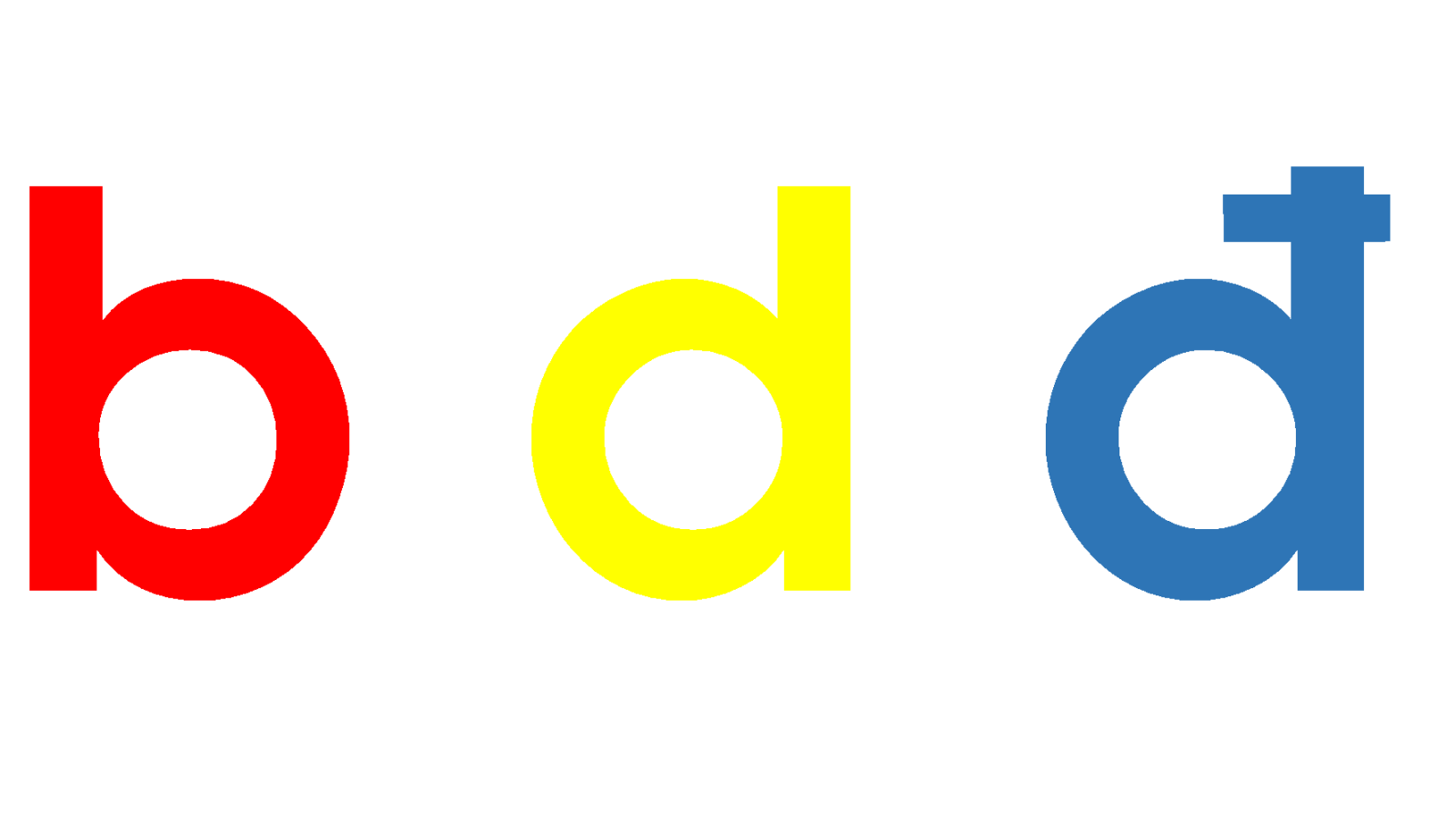 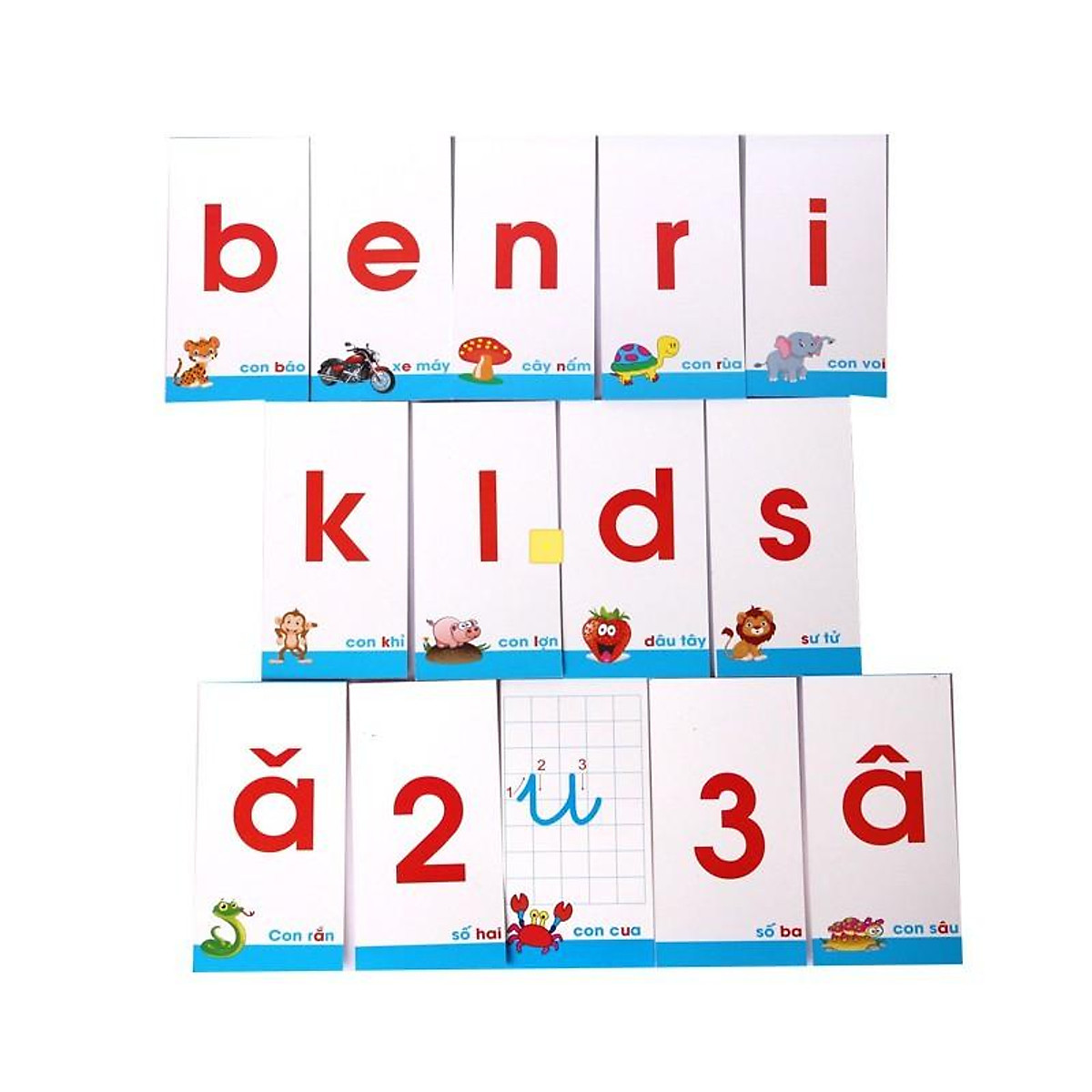 TRÒ CHƠI : AI THÔNG MINH HƠN
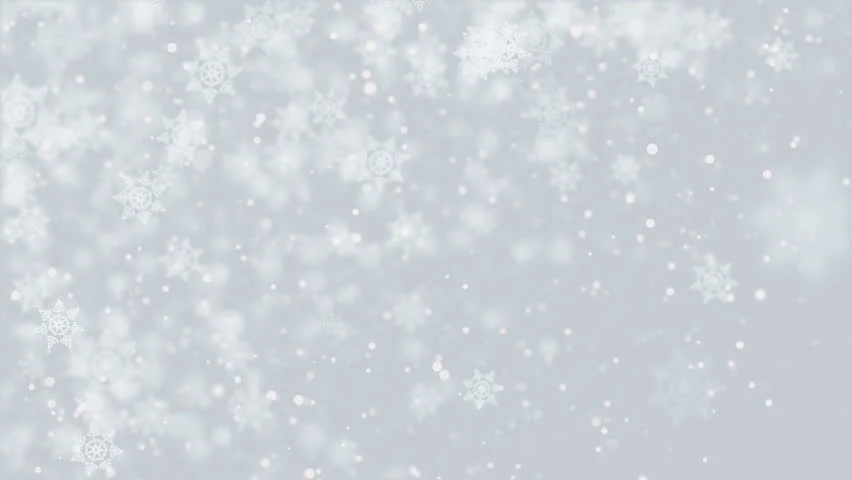 Câu hỏi 1 : Chữ “© ” ở vị trí số mấy trong từ cây thông?
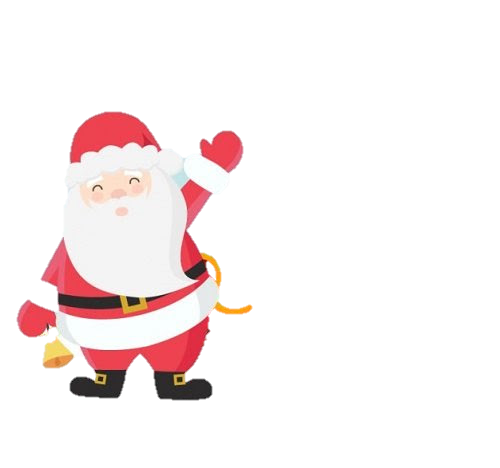 Phương án 2 
2
Phương án 1 
5
Phương án 3
6
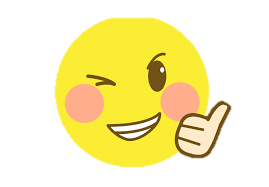 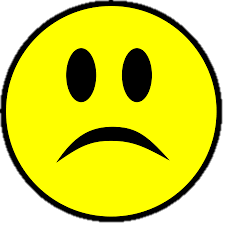 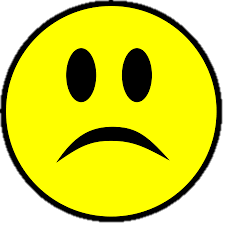 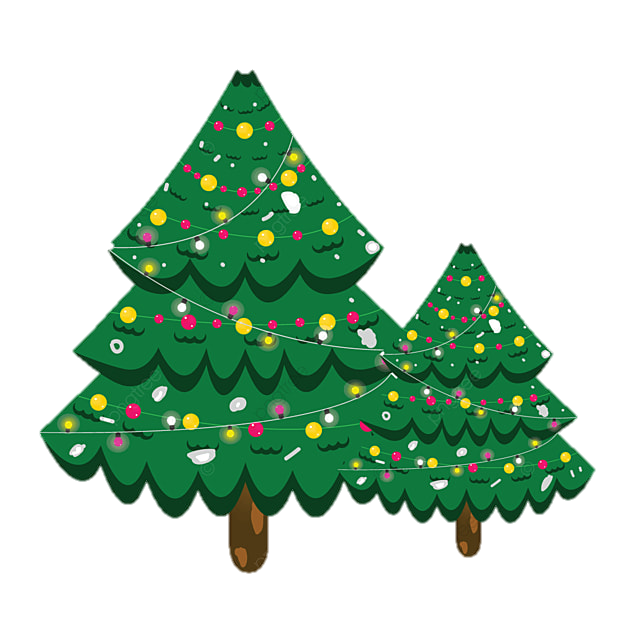 C©y th«ng
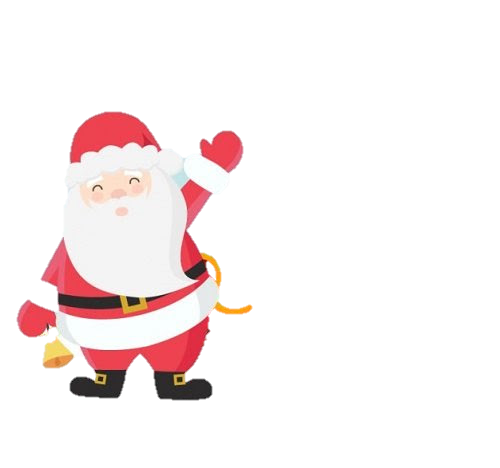 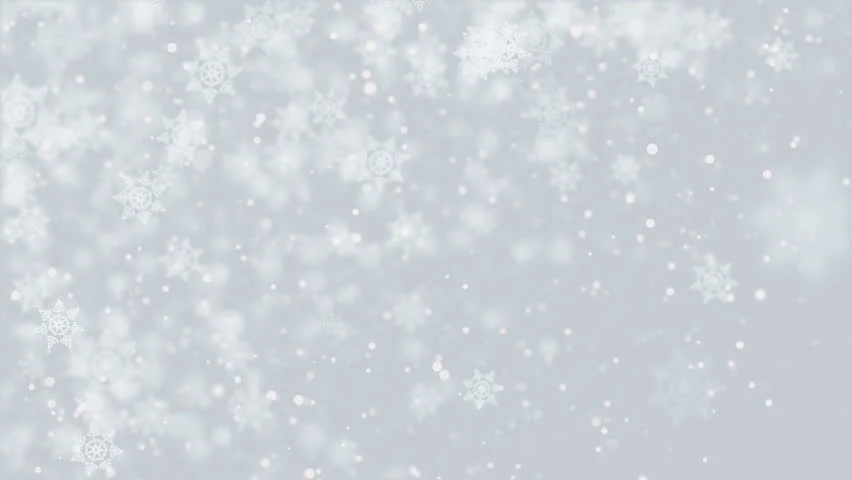 Câu hỏi 2 : Con hãy tìm chữ còn thiếu trong từ ông già noel
Phương án 1 
o
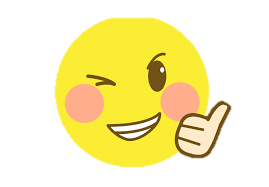 Phương án 2 
u
¤ng giµ Noel
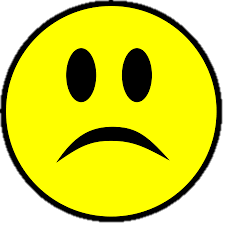 ¤ng giµ N…el